DISSERTATION PRESENTATION
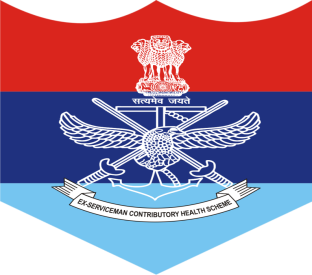 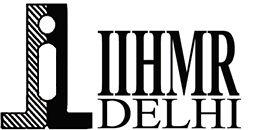 PATIENT SATISFACTION SURVEY AT AN 
EX-SERVICEMEN CONTRIBUTORY 
HEALTH SCHEME (ECHS) POLYCLINIC
BASE HOSPITAL, DELHI CANTT
By

Col Satya Narain, Roll No : PG/2022-24/104
			
			Mentor- Dr. Ratika Samtani, (IIHMR,DELHI)
APPROVAL FROM MENTOR
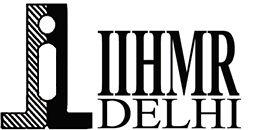 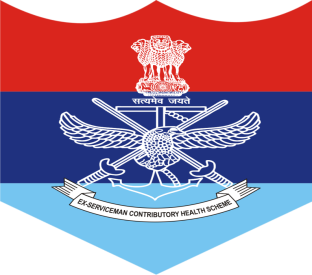 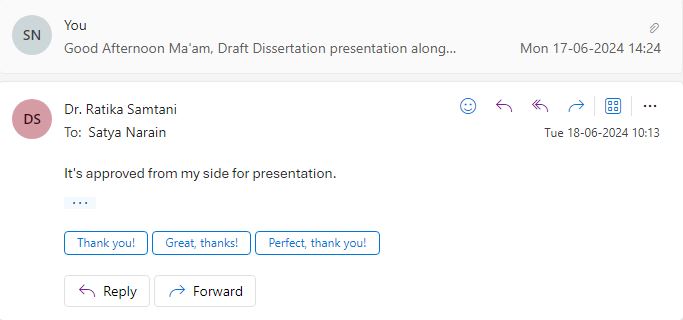 2
PREVIEW
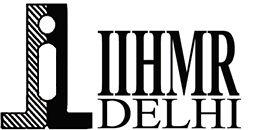 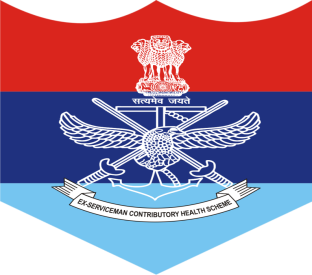 Introduction
	    Objectives of Study
     Methodology
     Result
	    Discussion
     Conclusion
3
INTRODUCTION
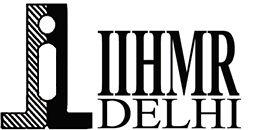 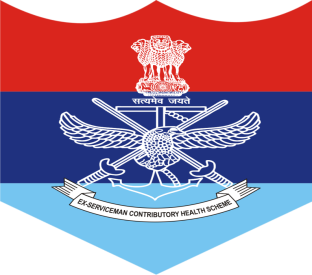 Overview of ECHS
ECHS.  Launched on 1st April 2003 for medical cover to veterans (21 years)
Budget – Rs 5000 Cr(Approx)
Dependents – 56 Lakhs
Under DESW, MoD & Central Org, Nation wide network of 
 Regional Centre -30
 Poly Clinics (Primary contact point) - 433
 Service Hospitals
 Empanelled Hospitals
Success of ECHS System
 Patient Satisfaction (Overall experience) at ECHS Polyclinics depends on :-
 Medical care
 Infrastructure
 Consultation
 Medicine
4
INTRODUCTION
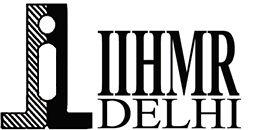 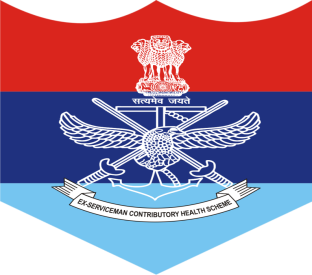 ECHS - Comprehensive tri-service scheme to provide medi-care facilities to ESMs of all the Armed Forces & their dependents.
Provides cashless medical coverage for ESMs & their dependents in established polyclinic/military hospitals/empaneled hospitals across India. 
Organized into five types of ECHS Polyclinics i.e., Type ‘A’, ‘B’, ‘C’, ‘D’, & ‘E’. 
ECHS Polyclinic, BHDC			- Type ‘A’ Polyclinic
Primary Membership Veterans      	 	- 1,34,908. (Designed 20,000).
Number of Dependents on Polyclinic	- 3,76,630. 
Number of Patients Visiting Polyclinic	- Approx 1100-1200 (Daily) & 25000 (One Month).
OBJECTIVES OF STUDY
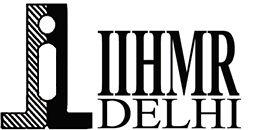 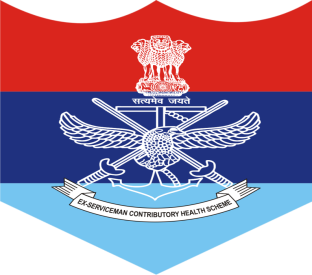 Objective. The objective of the study was to assess the patients’ satisfaction level at the ECHS Polyclinic, Base Hospital, Delhi Cantt.
Primary Research Question. What is the satisfaction level of the patients of the ECHS Polyclinic, Base Hospital, Delhi Cantt?
Secondary Research Questions. 
(a) What are the aspects of ECHS scheme, with which the beneficiaries are  satisfied/ happy with?
(b) What are the aspects of the ECHS scheme, that require improvement?
(c) Any other relevant information/ correlation which can be arrived at with respect to patient satisfaction at ECHS Polyclinic?
Rationale. After more than twenty years of its introduction, weather the scheme is successful in meeting the medical needs and expectations of ESM, can only be gauged by a patient satisfaction survey.
6
METHODLOGY
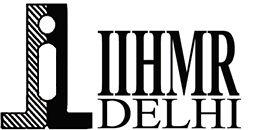 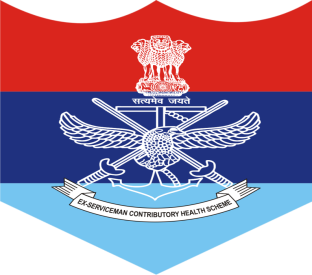 Study Design:  Cross-sectional survey 
Study Area: ECHS Polyclinic, Base Hospital, Delhi Cantt
Study Population: ECHS Patients 
Sample Size:   400 (With 95 % confidence level and +/-5% margin of error= 385)
Sampling Method: Convenience
Study Variables: Age, Rank, Gender & OOPE
Data Collection Tools:   Semi structured questionnaire
Data Analysis Tool: Microsoft Excel
Data Analysis Method : Descriptive analysis for summarizing the data collection
Inclusion Criteria : Visit to OPD, Veterans
Exclusion Criteria : Consent not given / unwilling
7
LITERATURE REVIEW (RoL)
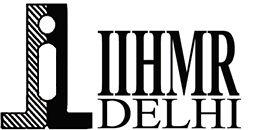 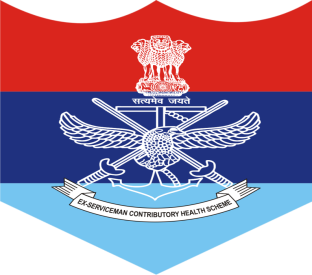 8
METHODLOGY(FACTORS)
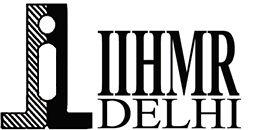 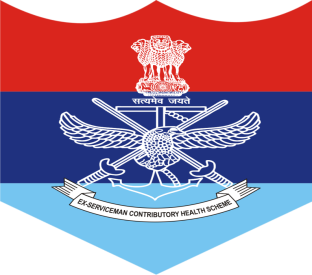 FACTORS
SUB  FACTORS
NOTE – 5 POINT LIKERT SCALE WAS USED FOR EACH FACTOR/ SUB-FACTOR GRADING DURING SURVEY
EXCELLENT,   GOOD,    FAIR,    POOR,    VERY POOR.
9
RESULTS (DEMOGRAPHIC INFO)
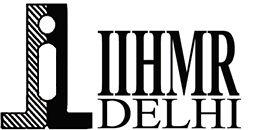 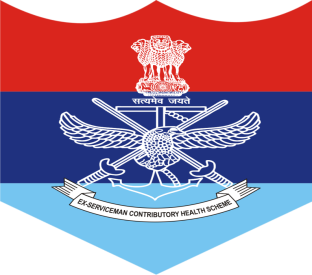 N = 400
DEDUCTIONS
OR/Jawans are the least category of persons visiting the polyclinic (Maximum number of serving persons are Jawans)

Maximum persons (40%) visiting are JCOs

A large number of Officers visit the Polyclinic ( second highest category - 36%)
RESULTS (DEMOGRAPHIC INFO)
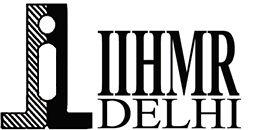 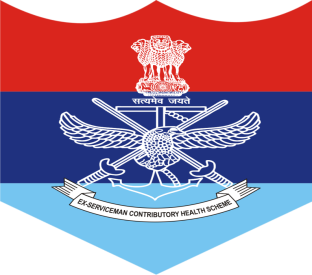 N = 400
DEDUCTIONS
Maximum number of persons have 1-2 dependents (56%)

Very few persons (1%) have > 5 dependents

Average number of dependents - 2.6 (Approx 3) per veteran
DATA SUMMARY & ANALYSIS
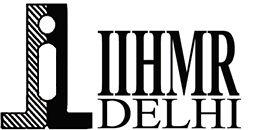 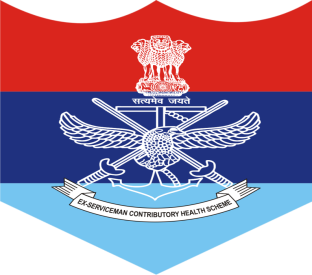 RESULTS (PATIENT SATISFACTION)
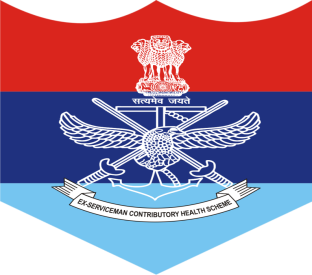 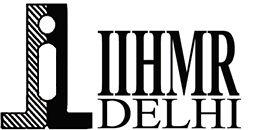 N = 400
Mode - Good
% Sat - 76
Mean - 3.8
N = 400
Mode - Good
% Sat - 74
Mean - 3.7
N = 400
Mode - Ex
% Sat - 84
Mean - 4.2
N = 400
Mode - Good
% Sat - 86
Mean - 4.3
N = 400
Mode - Good
% Sat - 74
Mean - 3.7
RESULTS(PATIENT SATISFACTION)
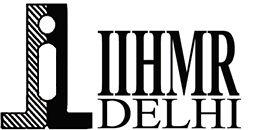 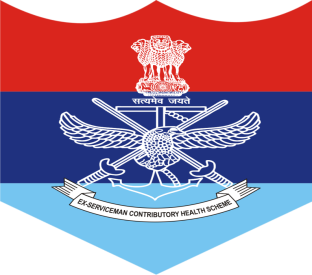 Deductions
72% have graded the overall services as Good/ Excellent
Least satisfaction is wrt  Pharmacy services 13 % rated Poor/V Poor
Mode of overall Satisfaction level is Good with 163 out of 400 rating it as good
Maximum frequency is for “Referral - Good” with 239/400
RESULTS (CORELATION)
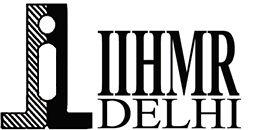 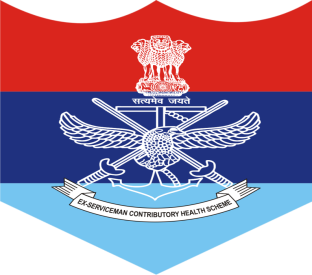 BIVARIATE CORELATION BETWEEN AVERAGED AND SURVEY SATISFACTION
CORELATION COFFICIENT*
MULTIVARIATE CORELATION BETWEEN FACTORS & OVERALL SATISFACTION
Deductions
Very Strong +ve Correlation (0.93) between Averaged &  Surveyed satisfaction
Factors selected for Survey were correct*
Services>Referral>Pharmacy>Reception is order of relation with overall satisfaction
Strong inter-se correlation between Pharmacy, Consultation & Services
RESULTS (OOPE)
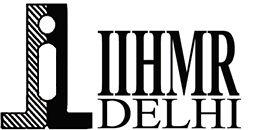 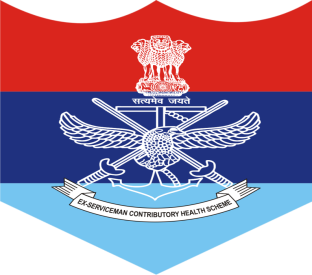 1 = Less than Rs 2000/- (Negligible)
2 = Between Rs 2000/- to Rs 5000/- (Moderate)
3 = More than Rs 5000/- (High)
CORELATION COFFICIENT
Summary
Pension is major component of Income for ESM (0.87)
OOPE is +vely related to Income (0.65)
OOPE is +vely related to Rank (0.69)
Medicines are major component of OOPE (78%)
OOPE is low among ESM due to ECHS System
RESULTS (REFERRAL PREFERENCE)
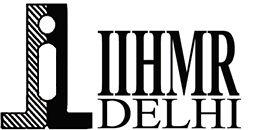 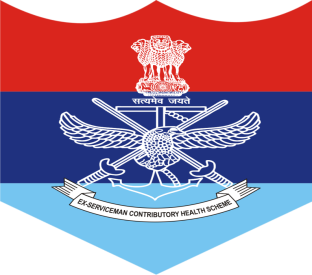 Summary
Majority of persons prefer Service (60%)
Primary reason is proximity of BH & RR
Public hospital are least preferred
The preference may vary from polyclinic to polyclinic
DISCUSSIONSHORTCOMINGS & SUGGESTIONS ECHS
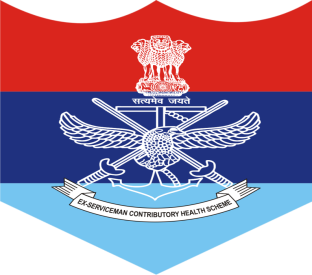 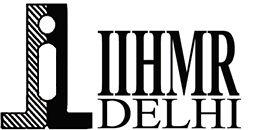 Delay in release of  funds for settlement of medical bills 
	Current Pendency in terms of money	- Approx 50 Cr
	Current Pendency in terms of time	- 6 Months 
Availability of Medical Specialists
Frequent Policy changes
General lack of awareness in ESM & their dependents wrt documentation & submission of claims
Installation of 64 KB Hardware and Software
DISCUSSIONSHORTCOMINGS & SUGGESTIONS ECHS
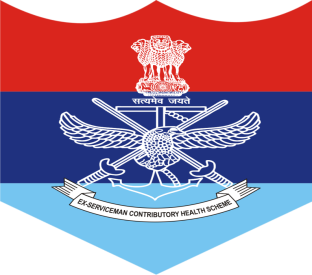 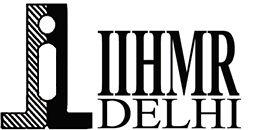 Availability of infrastructure, ambulance, patient ferrying vehicle
Modern Lab services
Availability of costly medicines
Patient load in metro cities
Administrative inadequacies and training of newly posted personnel
LIMITATIONS OF STUDY
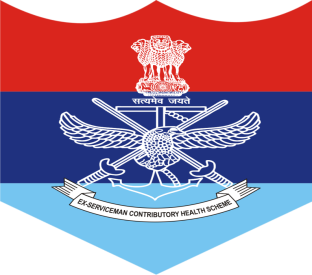 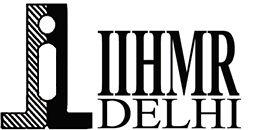 Study undertaken at one Polyclinics (PCs) in NCR region. (433 PCs) 
Various types of polyclinic (A to E) differ from each other considerably. Similar facilities not available across the board.
Good Empaneled Hospitals in NCR Region.
Time and Duration of Study(Summers).
Approx 70 % visitors are not willing for survey, not included.
Time to time variations like availability of medicines influence the overall satisfaction level.
Result of Study cannot be templated across all PCs.
 More number & types of polyclinics needs to be included for arriving at general satisfaction level of ECHS Patients.
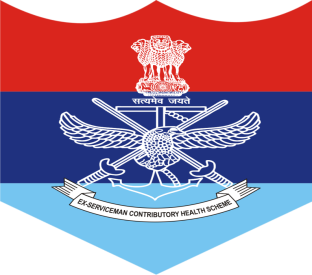 CONCLUSION
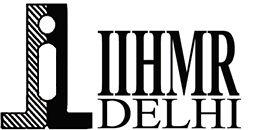 One of the biggest public health scheme for veterans
        Training of staff in soft skills
        Consistency in policies and awareness level of veterans(JCO/OR)
        Availability of infrastructure, ambulance, patient ferrying vehicle
        Better & Modern Lab services
        Better management & Availability of medicines
        Better coordination between all agencies
21
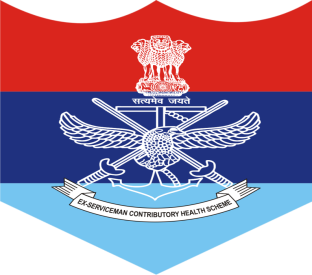 REFERENCES
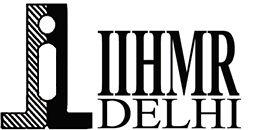 1. COECHS. History, Organization & Functioning of ECHS, Published on Official ECHS Web Portal, 2022, Available at www.https://echs.gov.in
 
2. Varshney Deepak, Audit of ECHS Polyclinic, Dissertation Report (Unpublished), 2021. Available at IIHMR, Delhi Library
 
3. Hussain Abid & Others, Measuring hospital satisfaction, Research gate, July 2019,

4. Puri N(1), Gupta A, Aggarwal AK, Kaushal V. Outpatient satisfaction and quality of health care in North Indian medical institute. Int J Health Care Qual Assur. 2012
 
5.  Rao KD(1), Peters DH, Bandeen-Roche K. Towards patient-centered health services in India--a scale to measure patient perceptions of quality. Int J Qual Health Care. 2006 Dec
 
6.  Naveen Phuyal, Ashok Jindal,YSM, Sandip Mukerji. Client satisfaction in ECHS Polyclinic: An Experience from India MJSBH Vol 14 Issue 2, Dec 2015
22
Thank You
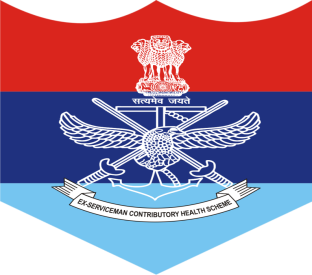 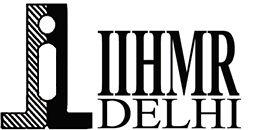 23
PICTORIAL JOURNEY
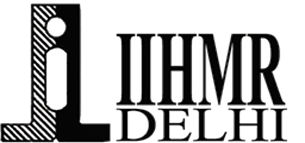 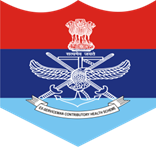 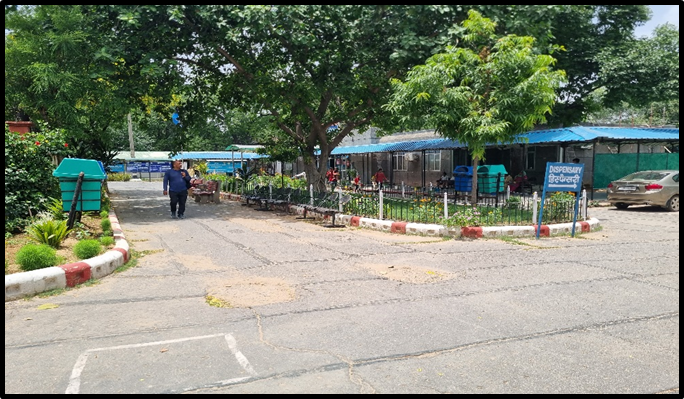 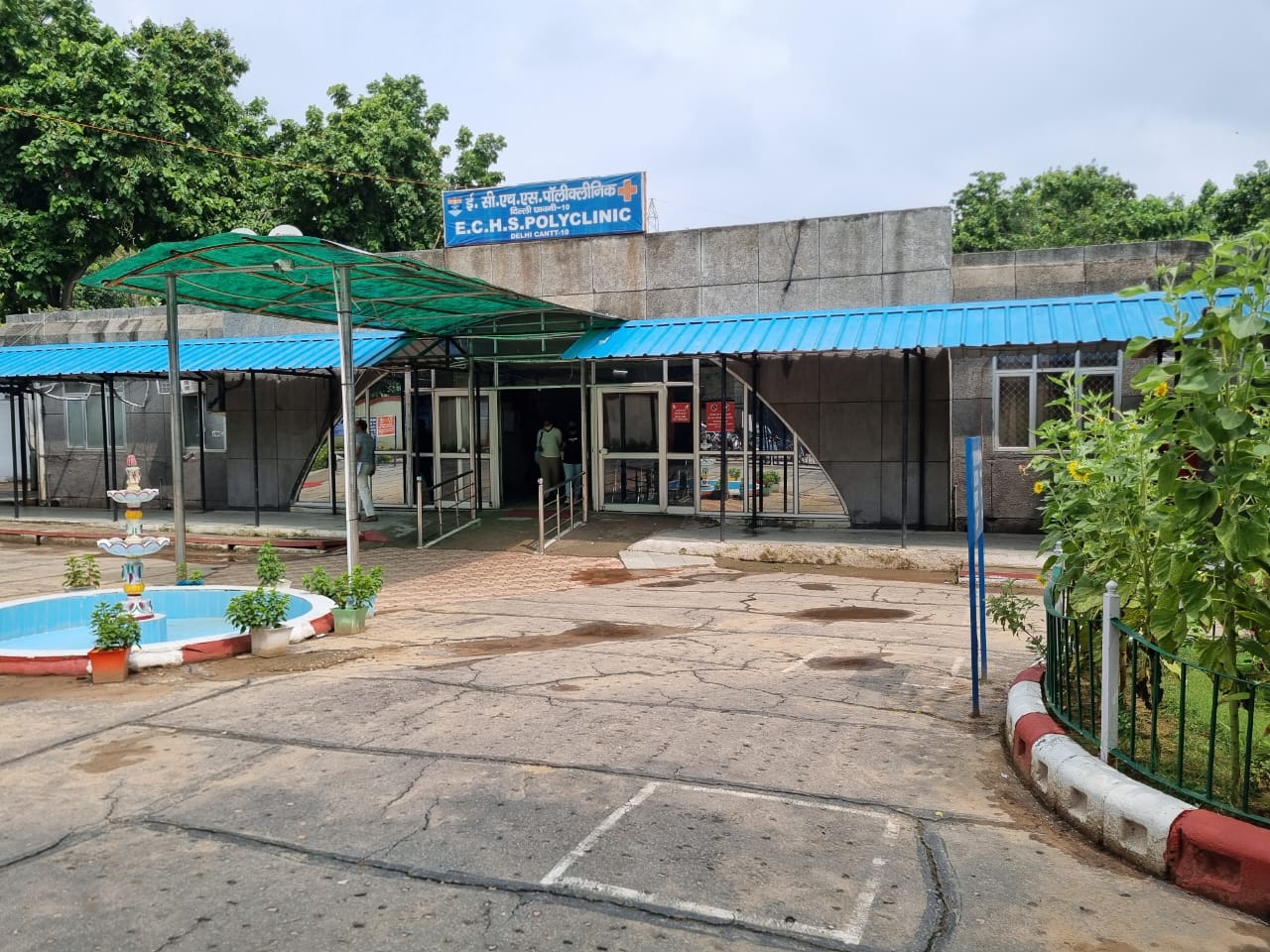 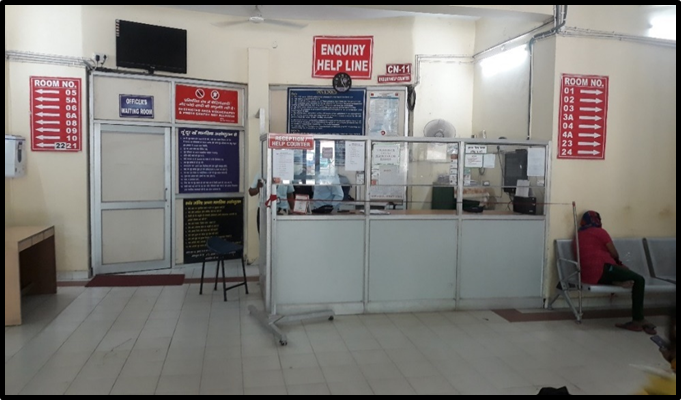 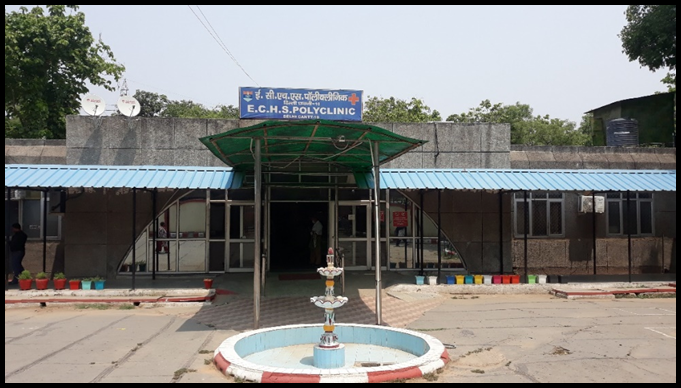 DISSERTATION EXPERIENCES
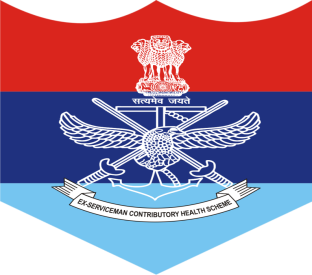 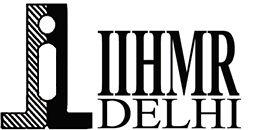 What did you learn (skill / topic)?
Overall self comments on Dissertation
Functioning of ECHS PCs
Treatment Process
Organisational Issues
Interaction with Patients
Procedures
Medicine Demand & Disbursal procedure
Good Learning Experience
Exposure to Hospital Functioning
SUGGESTIONS GIVEN TO ORGANISATION
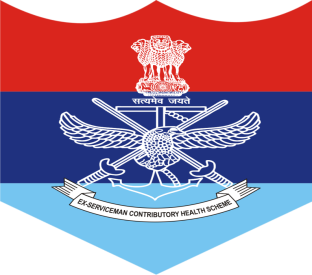 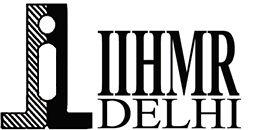 Soft skills of staff needs to be enhanced.
Token system can be incorporated. 
Technology must be leveraged. The present App can be modified to accept copies of referral documents.
The list of empanelled Hospitals, contact numbers and their timings must be updated on the ‘Info Board’ at the polyclinic.
Appropriate scanners must be provided so that time is not wasted. In addition, patients can be educated to get Photostat documents.
Educating ECHS patients on usage of the App and booking an appointment.
Information Kiosks may be installed at the polyclinic.
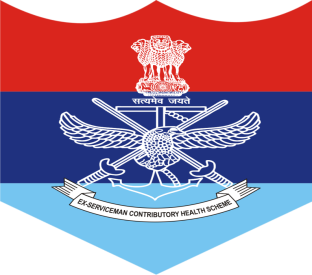 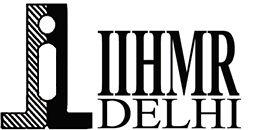 INFORMED CONSENT
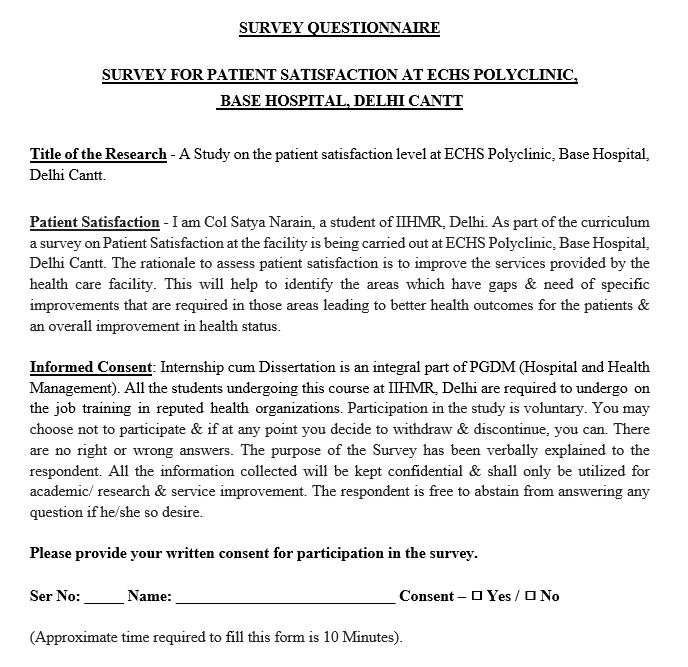 27
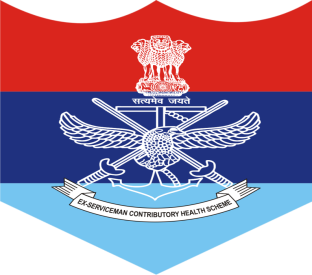 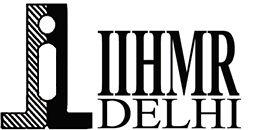 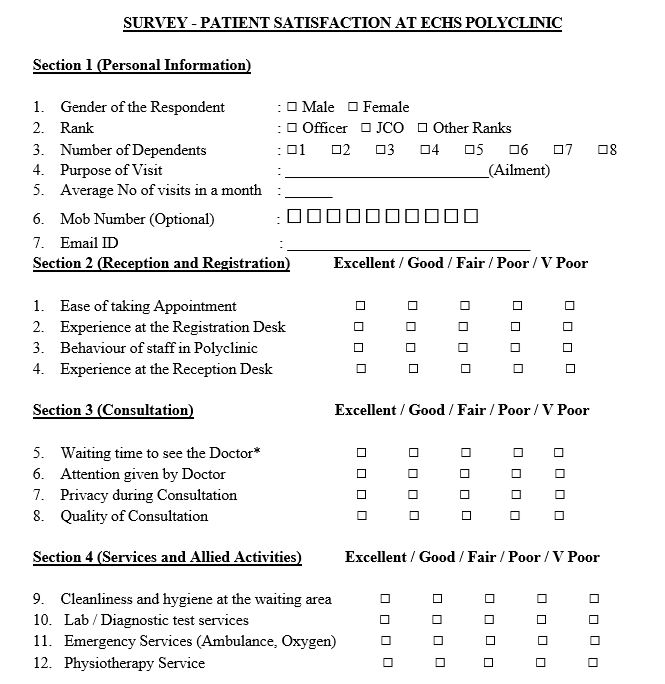 28
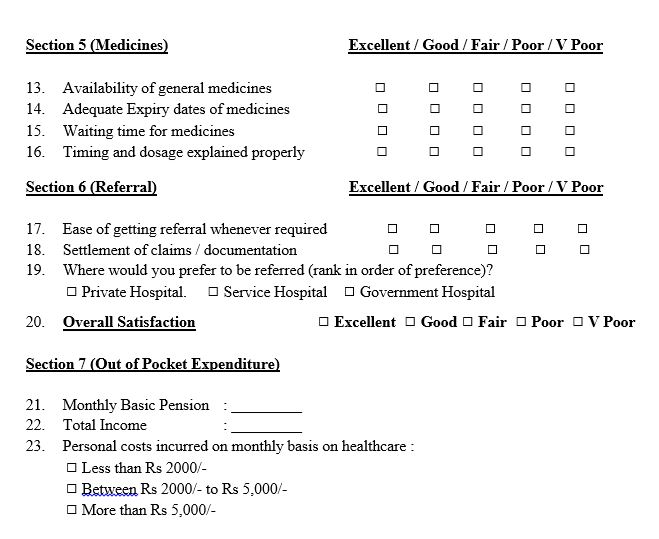 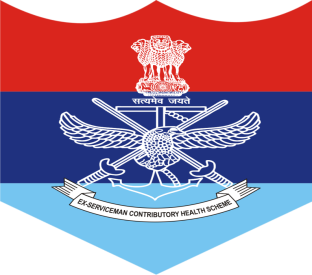 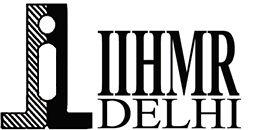 29
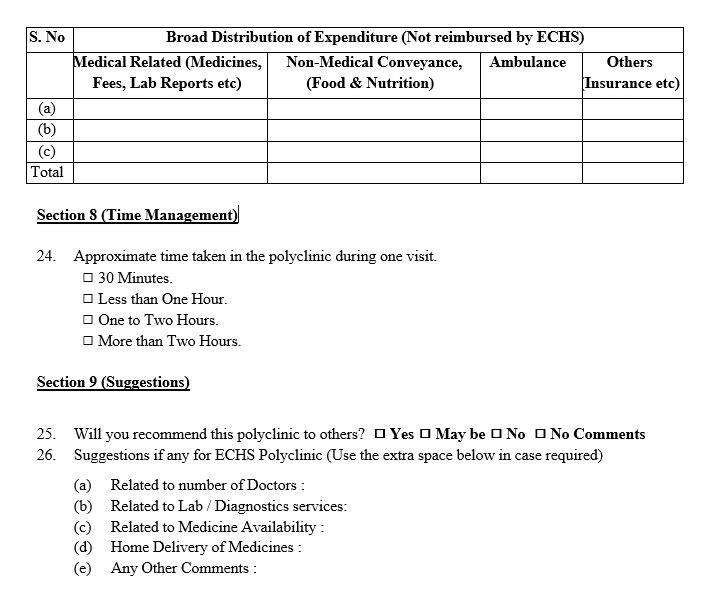 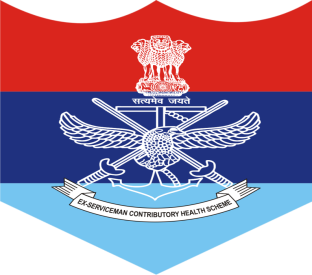 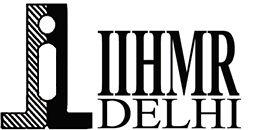 30